العنوان الرئيسي
تفاصيل...
[Speaker Notes: 更多模板请关注：https://haosc.taobao.com]
العنوان
شكراً جزيلا على حضوركم
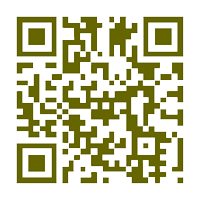 Twitter: @csce_ju
Email: csce@ju.edu.sa